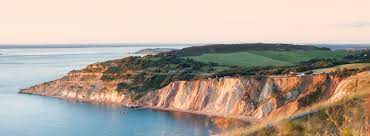 Protect Our Island
Biosphere Big Sing KS1/2
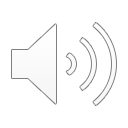 We’re gonna protect our Island
Protect our Biosphere
Protect our Island
By changing how we live
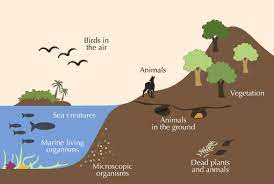 Reduce your use of single use plastics – try reusable

Only buy what you need when you need it – find some bargains second hand

Recycle everything you can – buy local food and drink
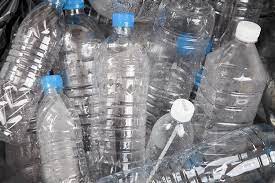 We’re gonna protect our Island
Protect our Biosphere
Protect our Island
By changing how we live
Plant a tree – to help reduce the carbon in the air

Turn lights off when you leave the room – to use less electricity

Use sustainable transport; take the bus, train, cycle or walk
We’re gonna protect our Island
Protect our Biosphere
Protect our Island
By changing how we live
Collect your rain - to save clean water which uses energy

Explore your local biosphere and find nature everywhere

Discover this beautiful Island, persuade your neighbours to do the same
We’re gonna protect our Island.   (Doing what we can)
Protect our Biosphere                  (To nurture what we have) Protect our Island.                       (Our forever plan)
By changing how we live
La la la la la la					La la la la la la 
La la la la la						La la la la la
La la la la la la la 				La la la la la la la – oh oh.
Rehearsal slides
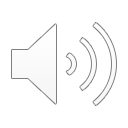 We’re gonna protect our Island
Protect our Biosphere
Protect our Island
By changing how we live
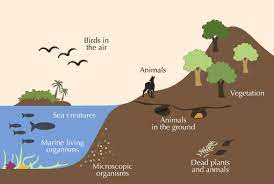 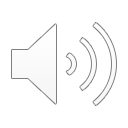 Reduce your use of single use plastics – try reusable

Only buy what you need when you need it – find some bargains second hand

Recycle everything you can – buy local food and drink
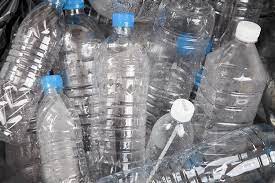 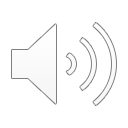 We’re gonna protect our Island.   (Doing what we can)
Protect our Biosphere                  (To nurture what we have) Protect our Island.                       (Our forever plan)
By changing how we live
La la la la la la					La la la la la la 
La la la la la						La la la la la
La la la la la la la 				La la la la la la la – oh oh.
Backing Track slides
Backing
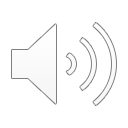 We’re gonna protect our Island
Protect our Biosphere
Protect our Island
By changing how we live
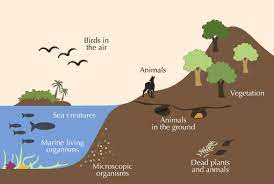 Reduce your use of single use plastics – try reusable

Only buy when you need it – find some bargains second hand

Recycle everything you can – buy local food and drink
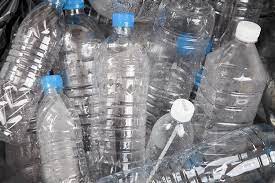 We’re gonna protect our Island
Protect our Biosphere
Protect our Island
By changing how we live
Plant a tree – to help reduce the carbon in the air

Turn lights off when you leave the room – to use less electricity

Use sustainable transport; take the bus, train, cycle or walk
We’re gonna protect our Island
Protect our Biosphere
Protect our Island
By changing how we live
Collect your rain - to save clean water which uses energy

Explore your local biosphere and find nature everywhere

Discover this beautiful Island, persuade your neighbours to do the same
We’re gonna protect our Island.   (Doing what we can)
Protect our Biosphere                  (To nurture what we have)
Protect our Island.                       (Our forever plan)
By changing how we live
La la la la la la					La la la la la la 
La la la la la						La la la la la
La la la la la la la 				La la la la la la la – oh oh.